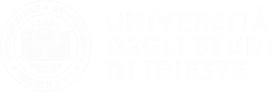 Università degli Studi di Trieste
Università degli Studi di Udine
 
Corso di Laurea in Ostetricia Interateneo
Coordinatore: Chiar.mo Prof.  Lorenza Driul
Vice Coordinatore: Chiar.mo Prof. Giuseppe Ricci
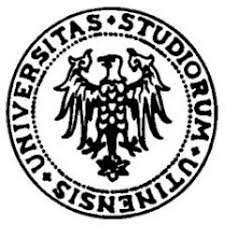 TITIOLO in ITALIANO
Laureanda:
Stud.ssa
Relatore:

Correlatore:
Anno Accademico 20xx/20xx